«Счастье - когда тебя понимают, большое счастье - когда тебя любят, настоящее счастье,  когда любишь ты»

Конфуций (китайский 
мыслитель)
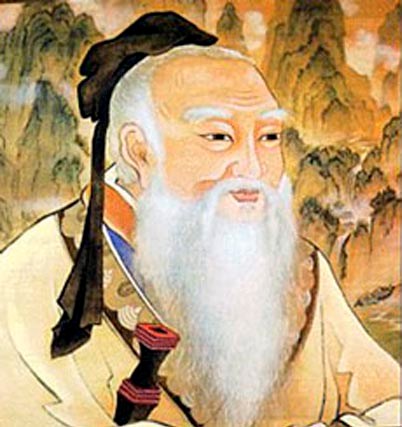 Платонов о счастье в рассказе
«Есть   время  в  жизни, когда  невозможно избежать  своего  счастья. Это  счастье  происходит  не от  добра и  не  от  других  людей, а  от  силы  растущего  сердца, согревающего  своим  теплом»
«Обнажившееся сердце»
(по рассказу А.П. Платонова «Возвращение»)
Фрагмент «Иванов и Маша»
Фрагмент «Встреча с родными»
Физминутка
Фрагмент «Возвращение»
Вопросы
Что значит «обнажившимся сердцем»?
Что он победил в себе?
На что настроил своё сердце Иванов?
Сколько в рассказе возвращений и какие? Какое из них главное?
Рефлексия
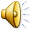 Домашнее задание
Общее (устно): прогнозирование  «Как  сложится  судьба  героев (за  рамками  рассказа);
По выбору (письменно):
письмо герою (Иванову, Петрушке…);
эссе «Мои мысли, чувства по прочтении рассказа «Возвращение»